ТВОРЧЕСКАЯ ПРЕЗЕНТАЦИЯ
Воспитателя 
МКДОУ детского сада «Сказка» пгт Тужа Кировской области
Козловой Татьяны Владимировны
ОПЫТ РАБОТЫ
по теме: 
«Бумагопластика –
 как средство развития творческих способностей и
мелкой моторики  рук
«Источники способностей и дарований детей на кончиках их пальцев. От пальцев, образно говоря, идут тончайшие ручейки, которые питают источник творческой мысли».
                                            В. А. Сухомлинский.
«Рука – это своего рода внешний мозг».
							 Э.Кант
Конструктивно-модельная деятельность
Художественный труд
Образовательная область
«Художественно – эстетическое развитие»
Приобщение к искусству
Изобразительная деятельность
Музыкально-художественная деятельность
ЦЕЛИ И ЗАДАЧИ
ЦЕЛИ: создание условий  для самореализации ребёнка в творчестве, развитие творческой направленности в процессе работы с бумагой и развитие мелкой моторики рук.

ЗАДАЧИ:
Образовательные
обучение детей новым способам работы с бумагой разной фактуры, создание сюжетных и декоративных композиций
Развивающие
развитие творческой направленности, мелкой моторики   и укрепление мышц рук
-	развитие высших психических процессов: внимания, памяти, мышления, воображения
III.	Воспитательные
воспитание интереса к бумагопластике
воспитание самостоятельной творческой активности в процессе изготовления поделок из бумаги
Основные принципы
Специфичность
 Наглядность
 Интегративность
 Индивидуализация
 Системность
МЕТОДЫ И  ПРИЁМЫ
Наглядные
Наблюдение
Показ образца
Показ способов действий
Рассматривание иллюстраций, книг и картинок
Практические
Упражнение
Выполнение задания по готовому образцу
Выполнение задания по указаниям
Обследование образца
Планирование последовательности выполнения действий
Оценка полученных результатов
Словесные
Пояснение
Беседа
Вопросы к детям
Объяснение
Повторение
Напоминание
Игровые 
Эпизодические игровые приёмы (загадки, упражнения – имитации, игровые действия в промежутках между выполнением других заданий)
СРЕДСТВА ОБУЧЕНИЯ
Художественная литература
 Репродукции картин
 Скульптуры малых форм
 Произведения декоративно-прикладного
    искусства
 Инструменты и материалы для творческой
    деятельности детей
 Различные виды конструкторов и модулей
 Посещение кукольных театров, выставок 
    детских работ, музеев
 Альбомы, книги и наборы открыток
 Дидактические игрушки, пособия и 
    материалы
Формы работы
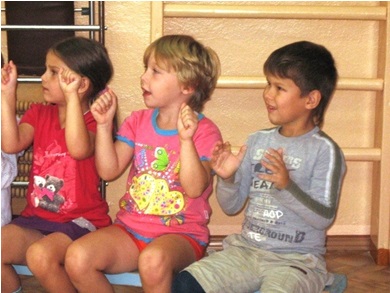 пальчиковая
               гимнастика
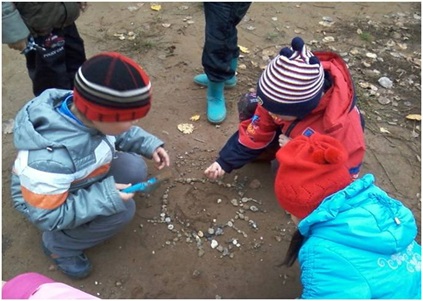 игровая 
         деятельность
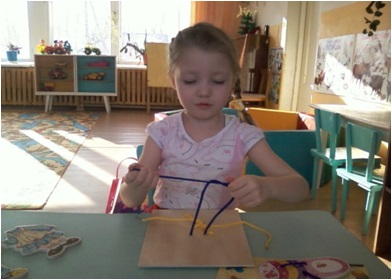 дидактические игры
  настольные игры на
     развитие мелкой 
     моторики
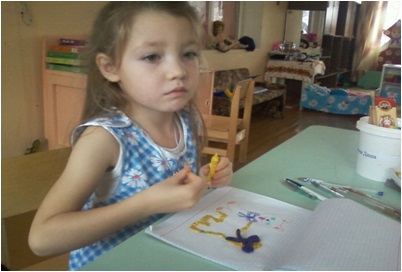 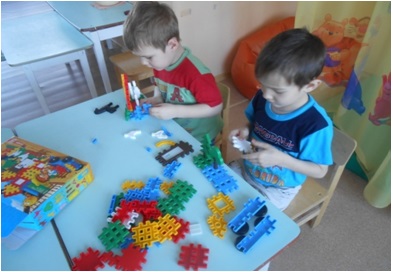 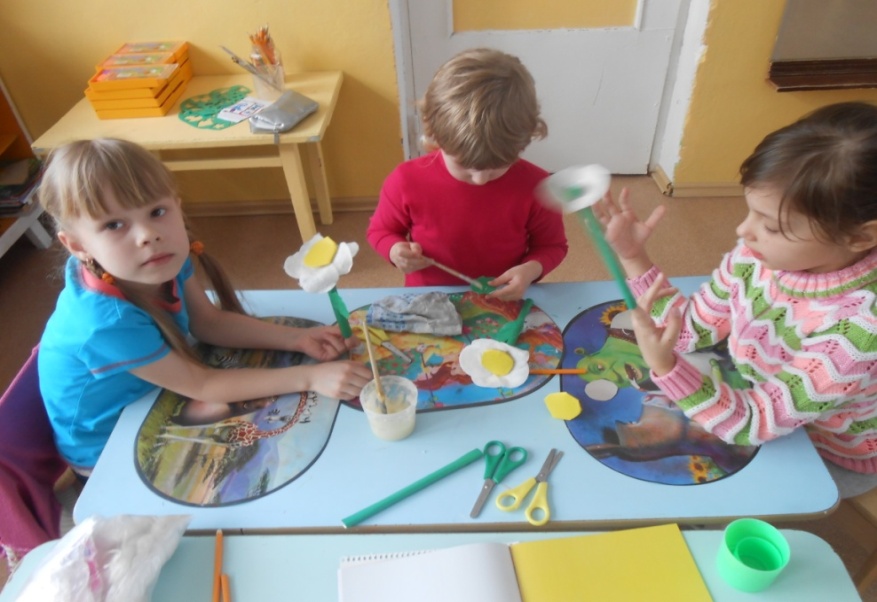 творческие задания
 продуктивная 
              деятельность
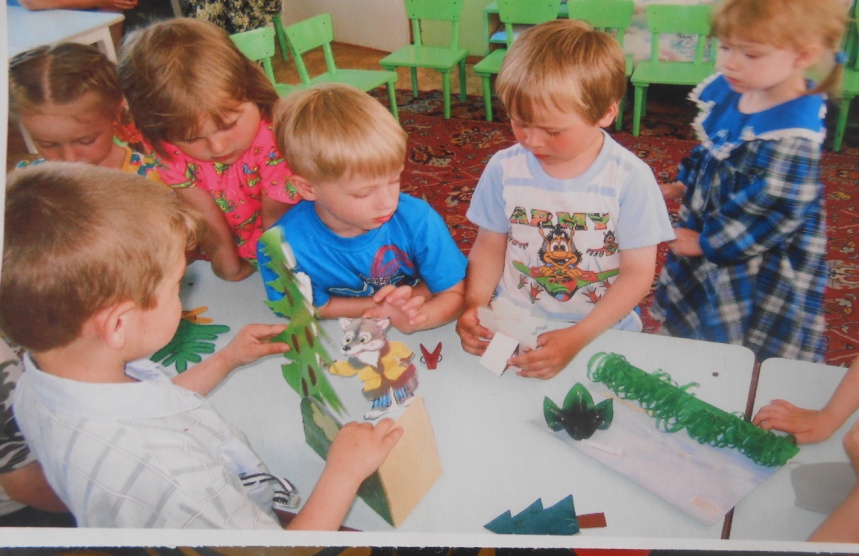 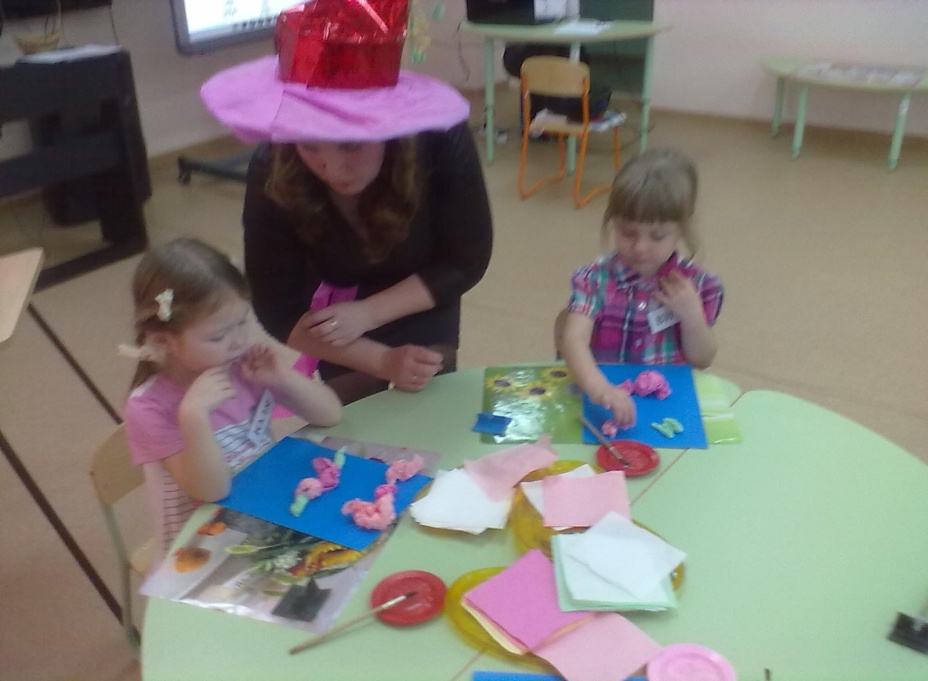 БУМАГОПЛАСТИКА
Техника создания полуобъемных (рельефных) и объемных изделий из бумаги, включающая в себя не только складывание, но и вырезание и склеивание элементов фигуры.
ВИДЫ  БУМАГОПЛАСТИКИ
Аппликация: обрывная и отрезная
Оригами, киригами,
	 модульное оригами
Квилинг
Плетение
Торцевание и тычкование
Создание мозаичных картин
ФОРМЫ РАБОТЫ С РОДИТЕЛЯМИ
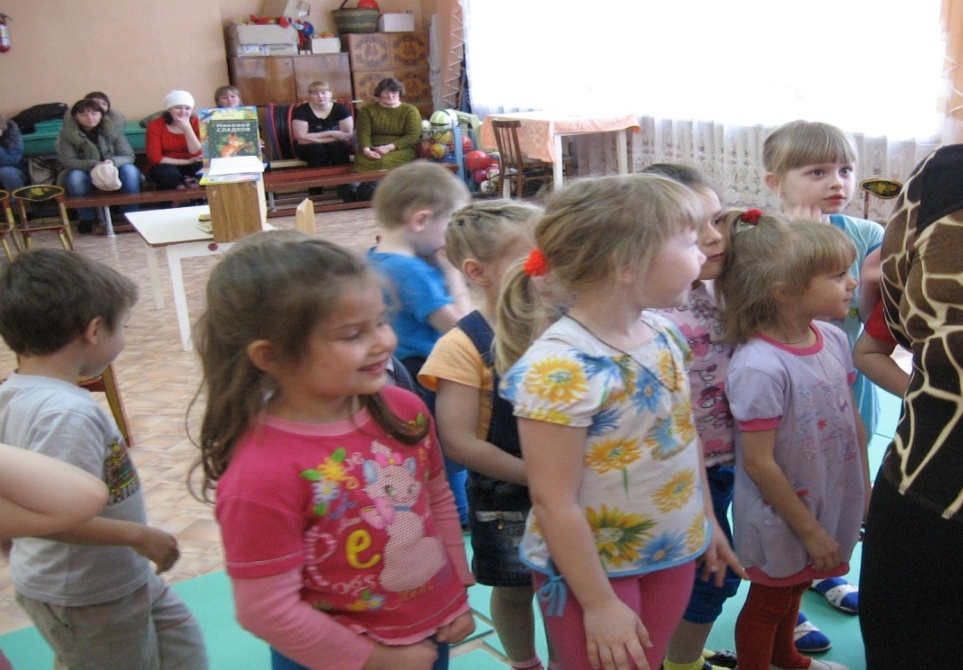 Родительские
            собрания
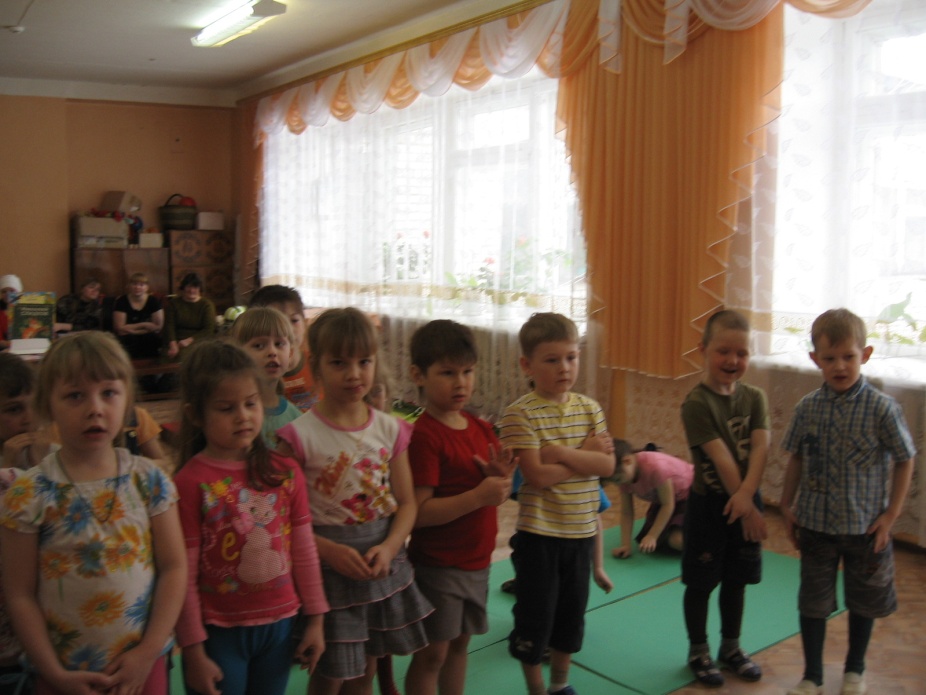 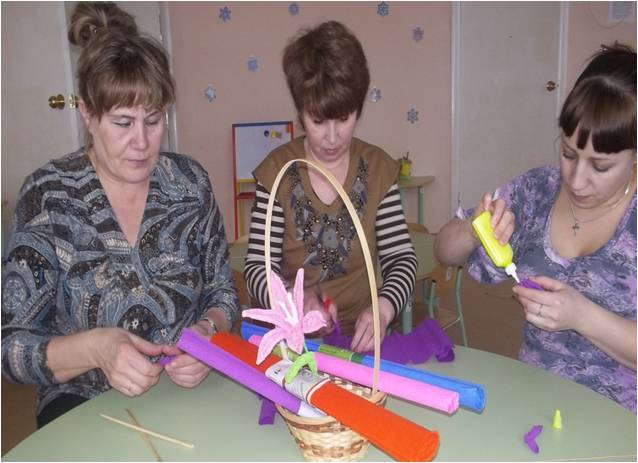 Практикумы
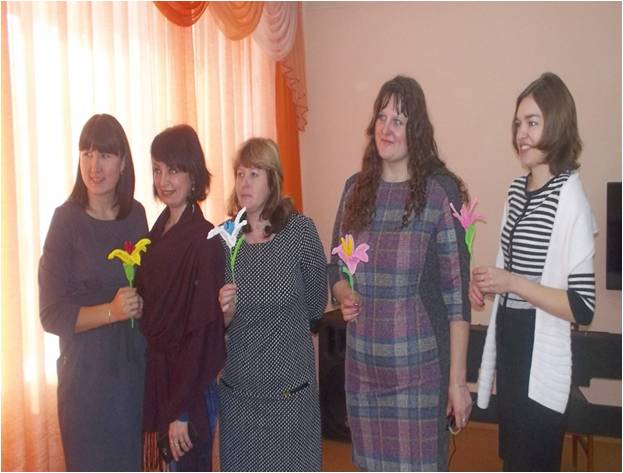 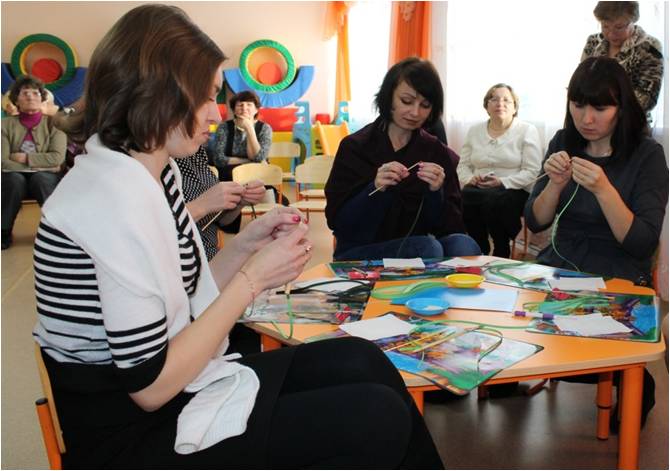 Выставки совместного творчества детей и родителей
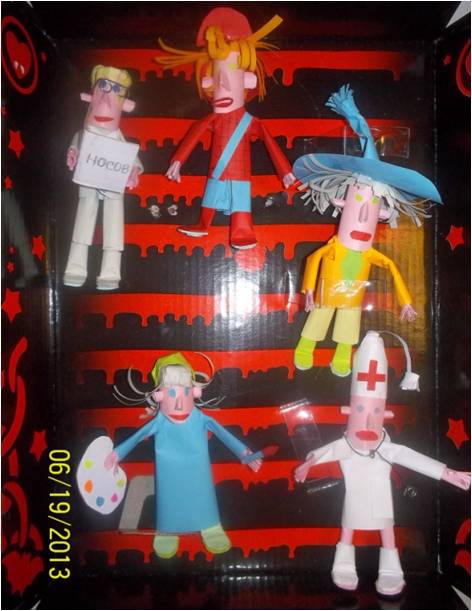 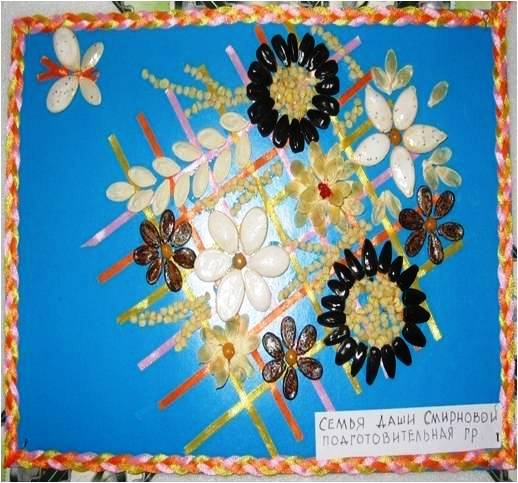 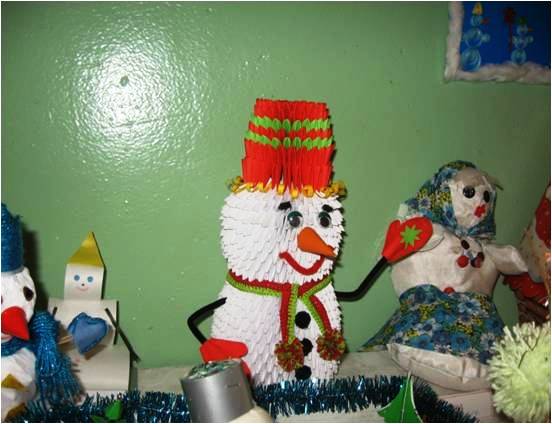 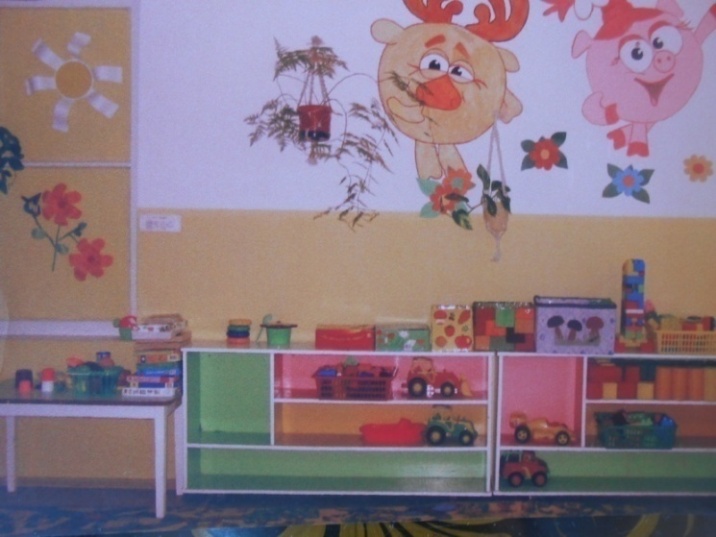 Совместное участие в создании предметно-развивающей среды
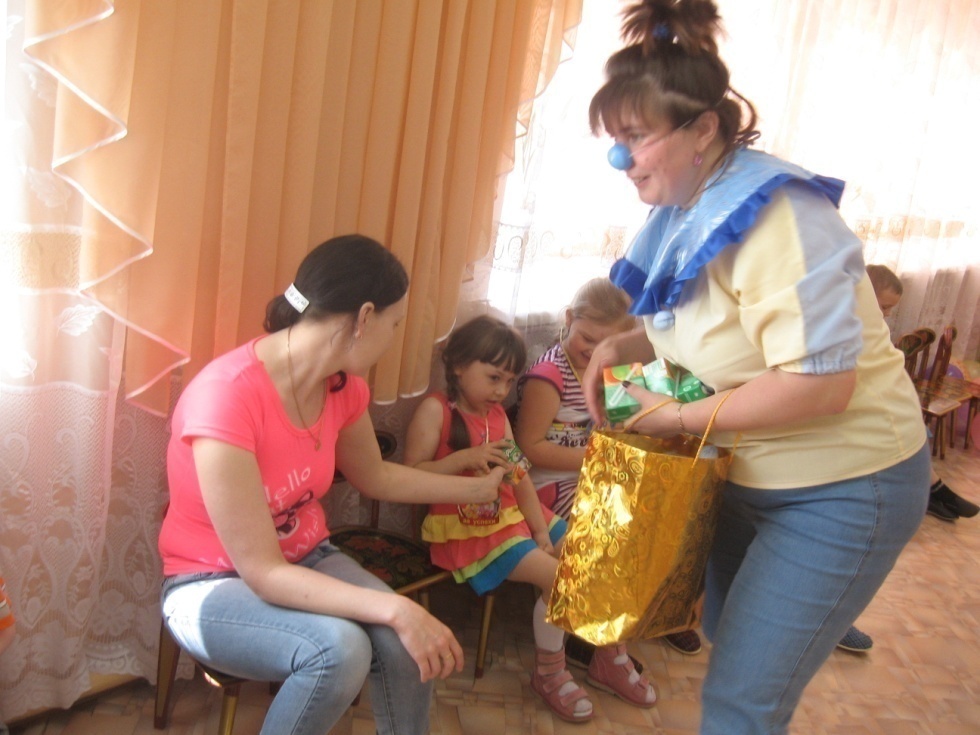 Праздники,
      развлечения
РАЗВИТИЕ ТВОРЧЕСКИХ СПОСОБНОСТЕЙ
РАЗВИТИЕ МЕЛКОЙ МОТОРИКИ РУК
МОИ ДОСТИЖЕНИЯ
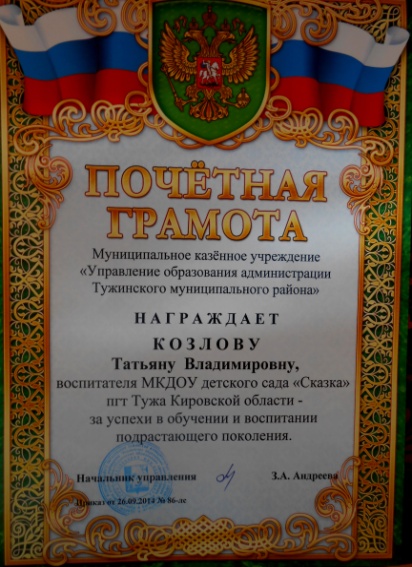 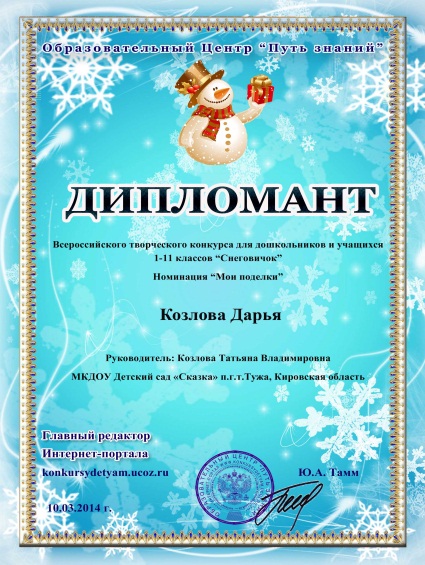 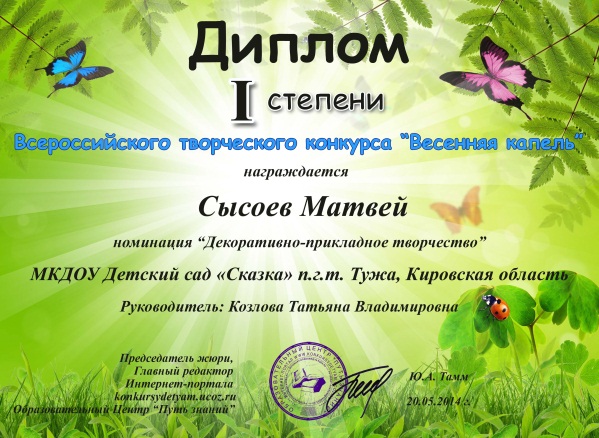 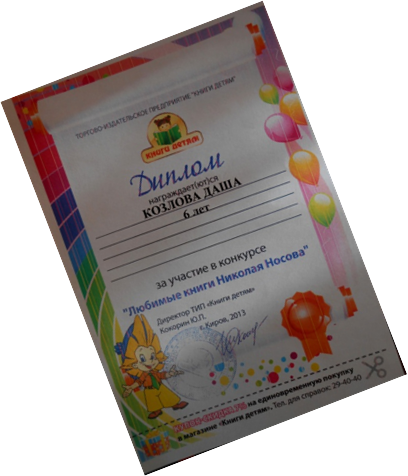 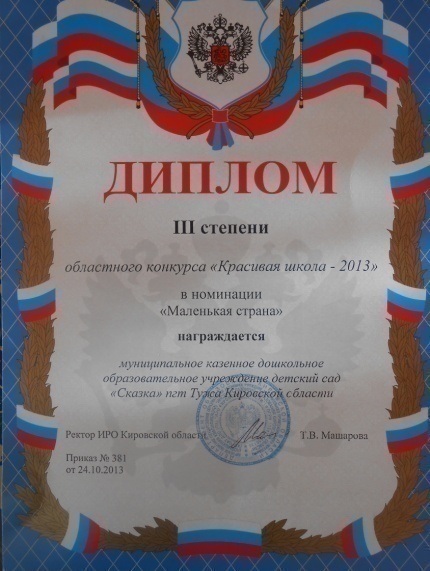 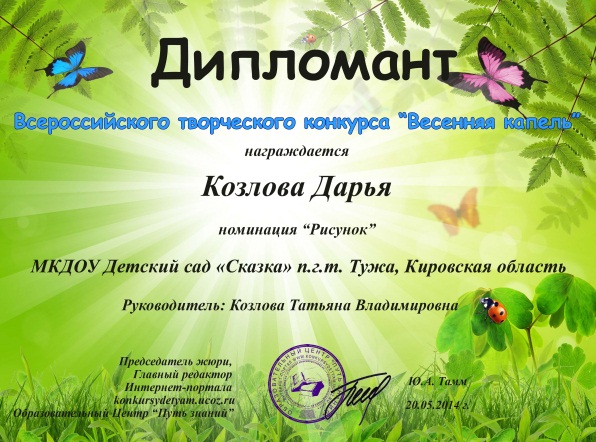